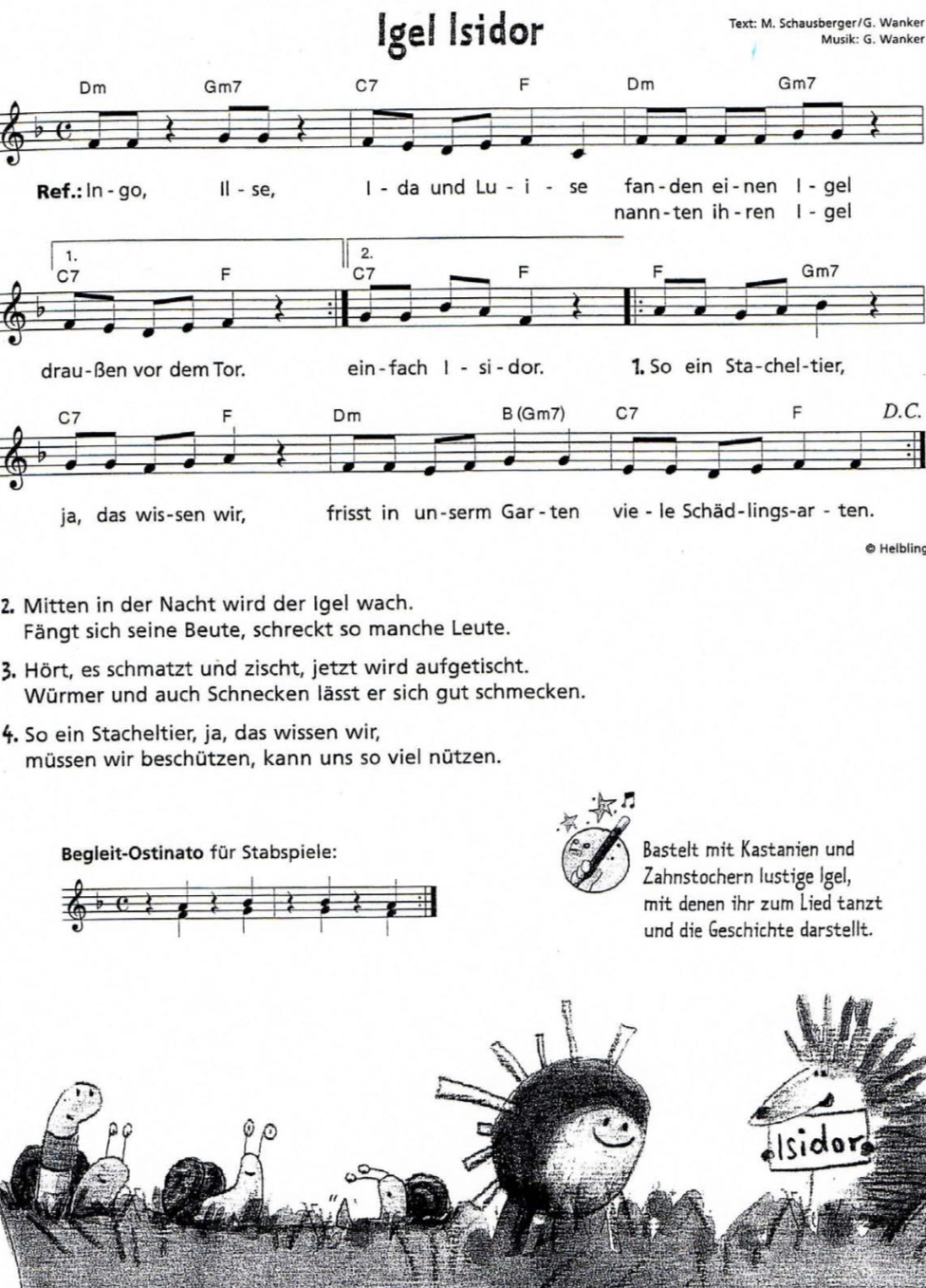 LiedvorstellungLaura Weger und Wassiliki Keoseoglou
1
1. Liedanalyse „Igel Isidor“ von Gerhard Wanker und Maria Schausberger
1.1 Thematische Ausrichtung: inhaltlich außermusikalischer Aspekt
Das Thema „Igel“ gehört zum Alltag der Kinder 
Das Lied beschreibt die Eigenschaften und allgemeine Informationen des Igels
Kindgerecht, humorvoll und verständlich
Die Melodie ist prägnant (Refrain) und schwungvoll (Strophe)
Integration mit anderen Fächern:
HSU: LB 3: Natur und Umwelt- Tiere, Pflanzen, Lebensräume
Kunst: LB 2: Gestaltete Umwelt (Igel aus Kastanien und          Zahnstocher)
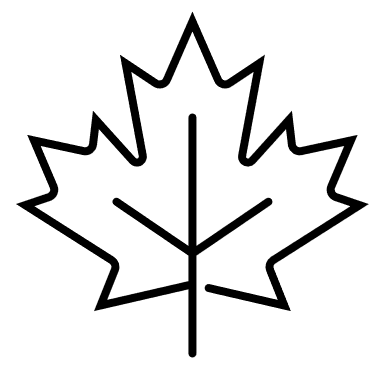 2
1.2 Liedstruktur: inhaltich-musikalischer Aspekt
Zweiteiliger Aufbau mit Strophe und Refrain
Taktart: 4/4-Takt
Ohne Auftakt 
Achtelnoten kommen häufig vor 
Viertelpausen kommen vor 
Reime in den Strophen 
Tonart: F-Dur, weil letzter Ton f 
	    und ein b-Vorzeichen
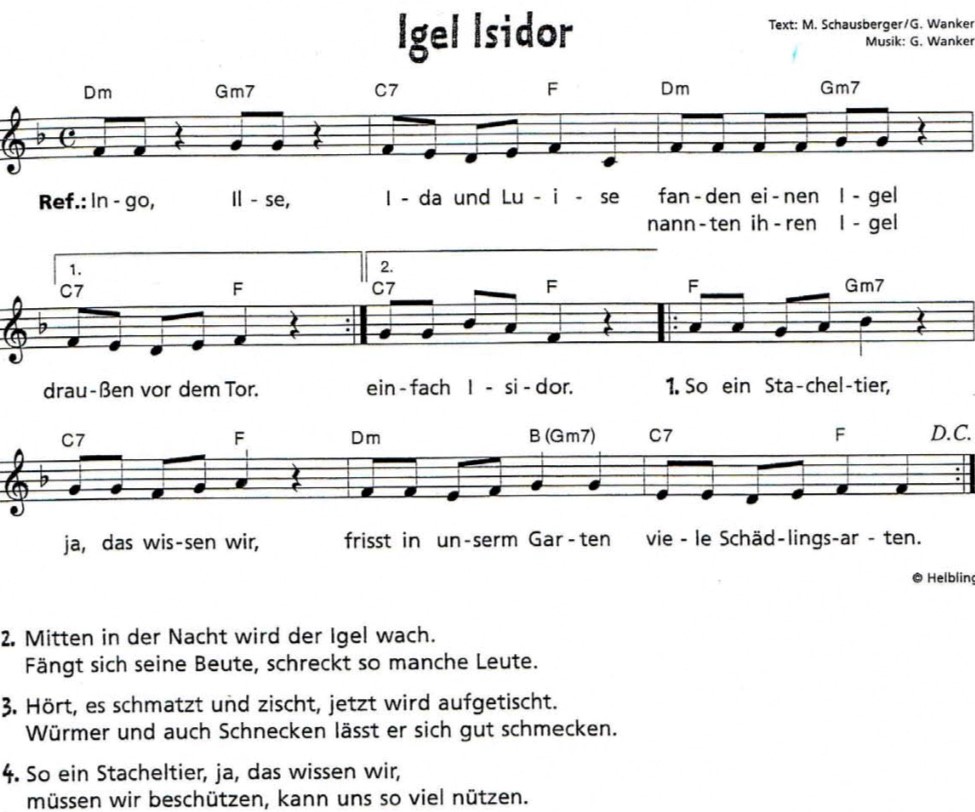 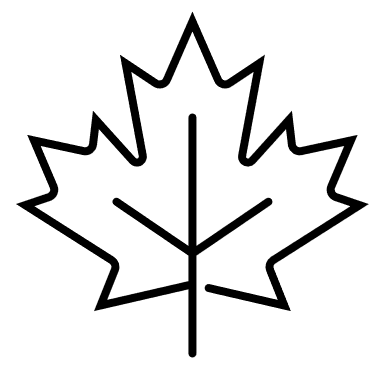 3
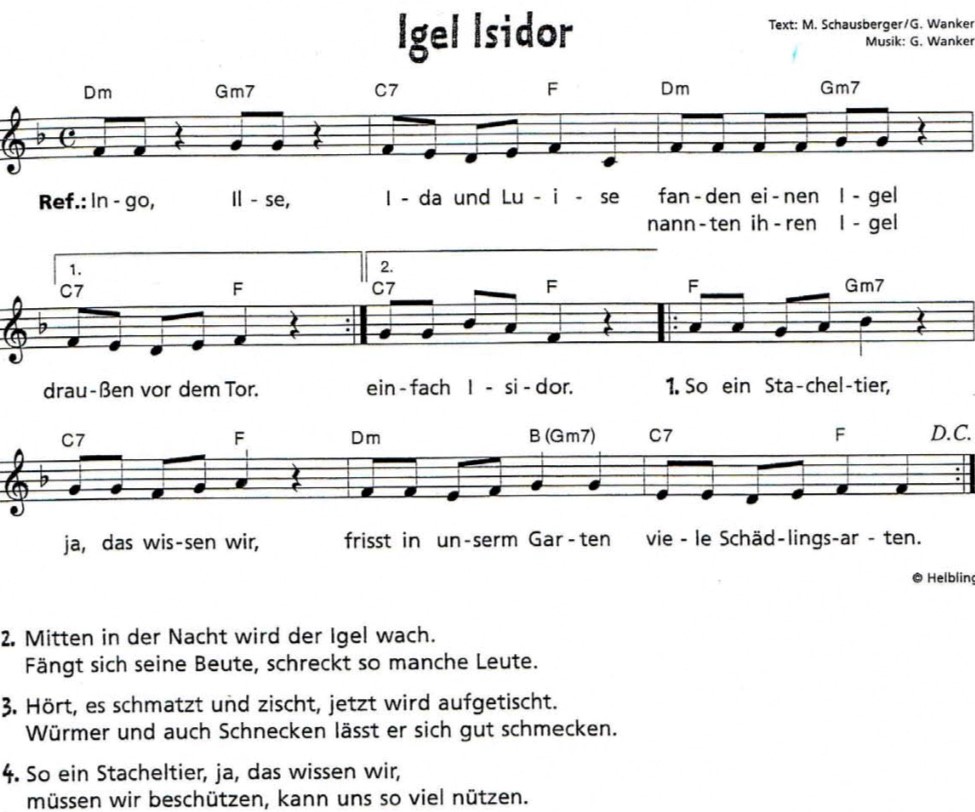 Größtenteils verläuft die Melodie in Sekundschritte, aber auch größere Sprünge: Quarte (T2), Terz (7/8), Terz (4)
Melodiesequenz: T 5 bis T 6, T 7 bis 8 (Verschiebung um zwei Noten)
Tonumfang c`-h` (weniger als eine Oktave)
Harmonik kommt mit 4 Akkorden aus: Dm Gm7 C7 F (4 Wiederholungen)
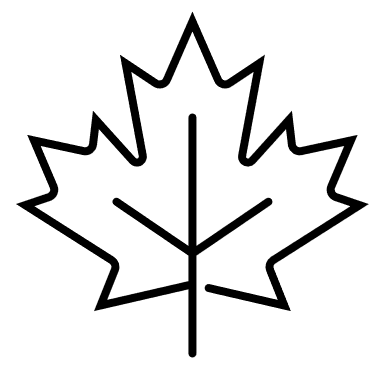 4
2. Didaktisch-methodische Überlegung
2.1 Umgangsmöglichkeiten

Zum Lied tanzen und die Geschichte darstellen 
Bodypercussion: stampfen und klatschen 
Kanonen singen 
Begleitsatz mit Boomwhackern
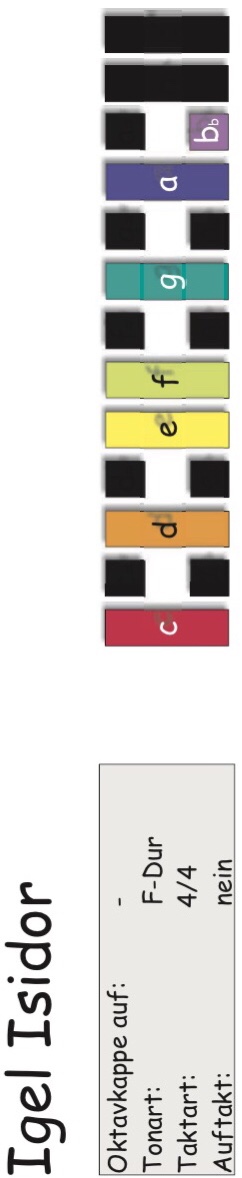 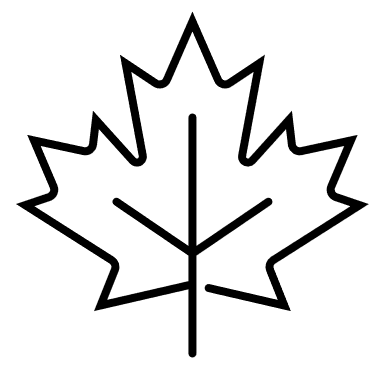 5
2.2 Fazit
Das Lied ist für die Klassenstufen 3/4 geeignet, weil der Tonumfang bei c` beginnt (aber auch 1/2 passend zum HSU Thema Der Igel)
Passend zur Jahreszeit 
Lerneffekt (informativer Inhalt)
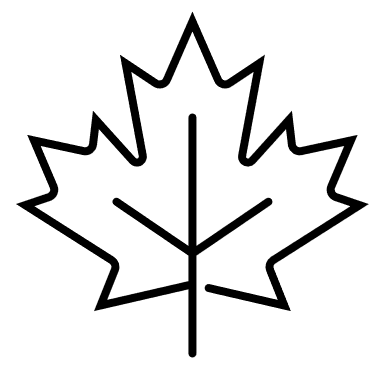 6